Night/Weekend Team
Presentation
- Peter Franzese
Night/Weekend Staff:
Peter Franzese-Manager                                 Victor Santiago-Supervisor
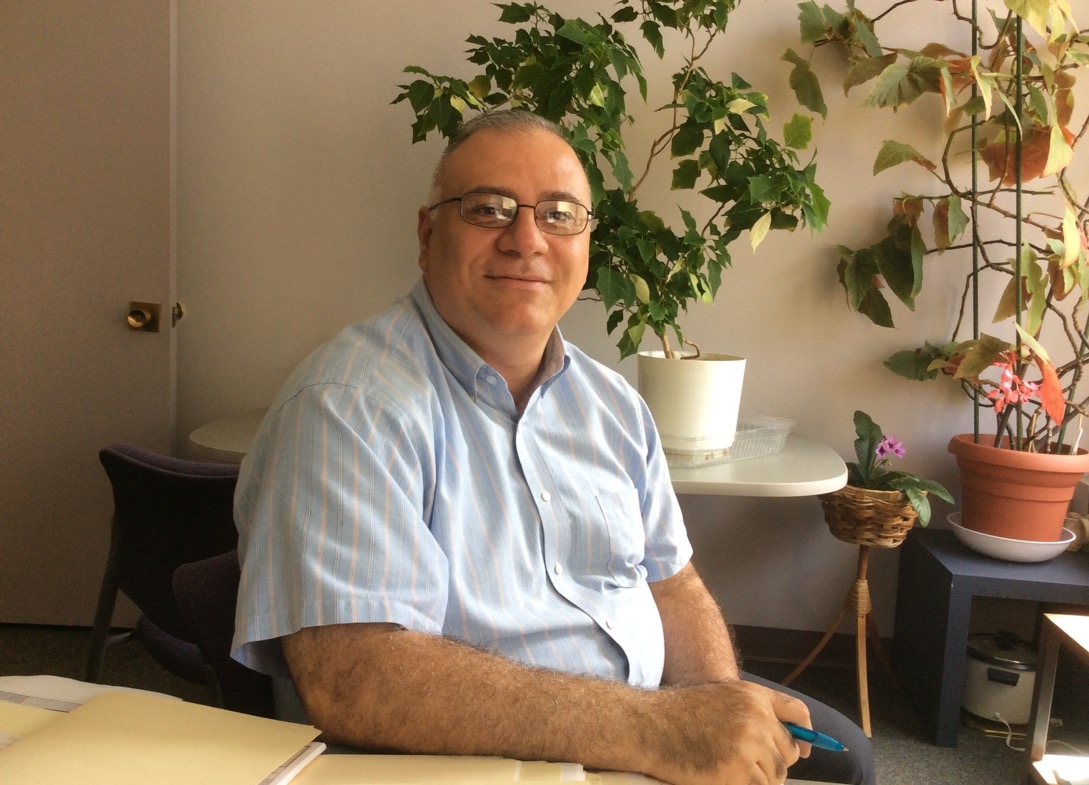 Graduate Liaisons
Frank Cheng                             Deodutt Kotasthane                            Hao Wang
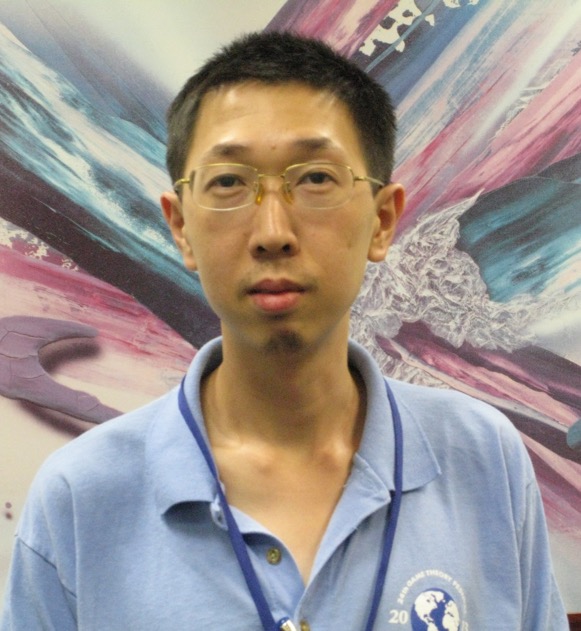 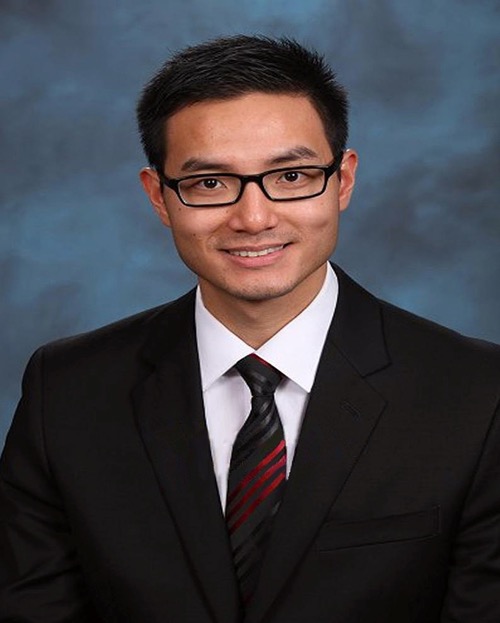 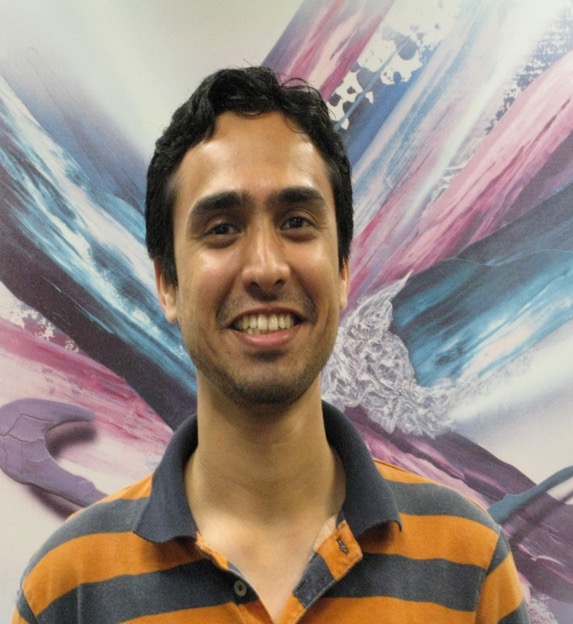 Role and Responsibilities:
Provide night/weekend coverage to Main Stacks, NRR and CRR.
Assist with West Campus branch libraries and provide remote support to HSL.
Create Patron Records
Respond to patrons questions at Reference Desk and from LibChat.
Supervise and assign work to student staff.
Assist with Book Sale.
Address Melville Library building issues and concerns.
Work with Police in emergency situations.
Contact facilities when necessary.
Provide coverage during finals week extended  hours in NRR and CRR until 4am.
Statistics from Finals Extended Hours-CRR-Spring 2015
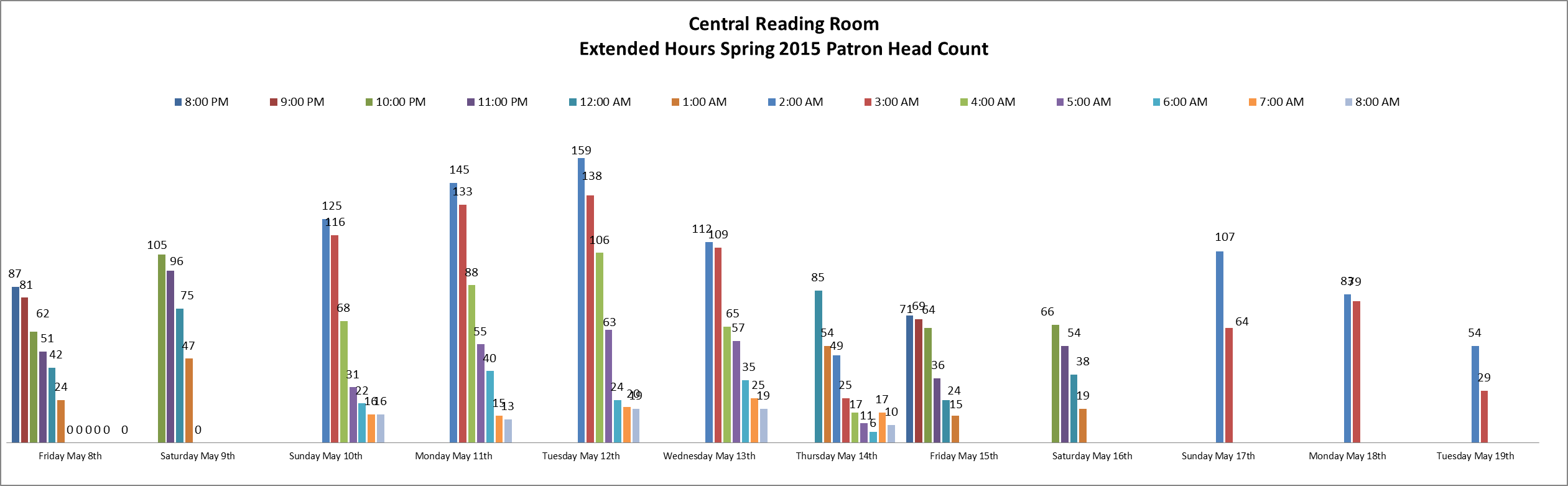 Statistics from Finals Extended Hours-NRR-Spring 2015
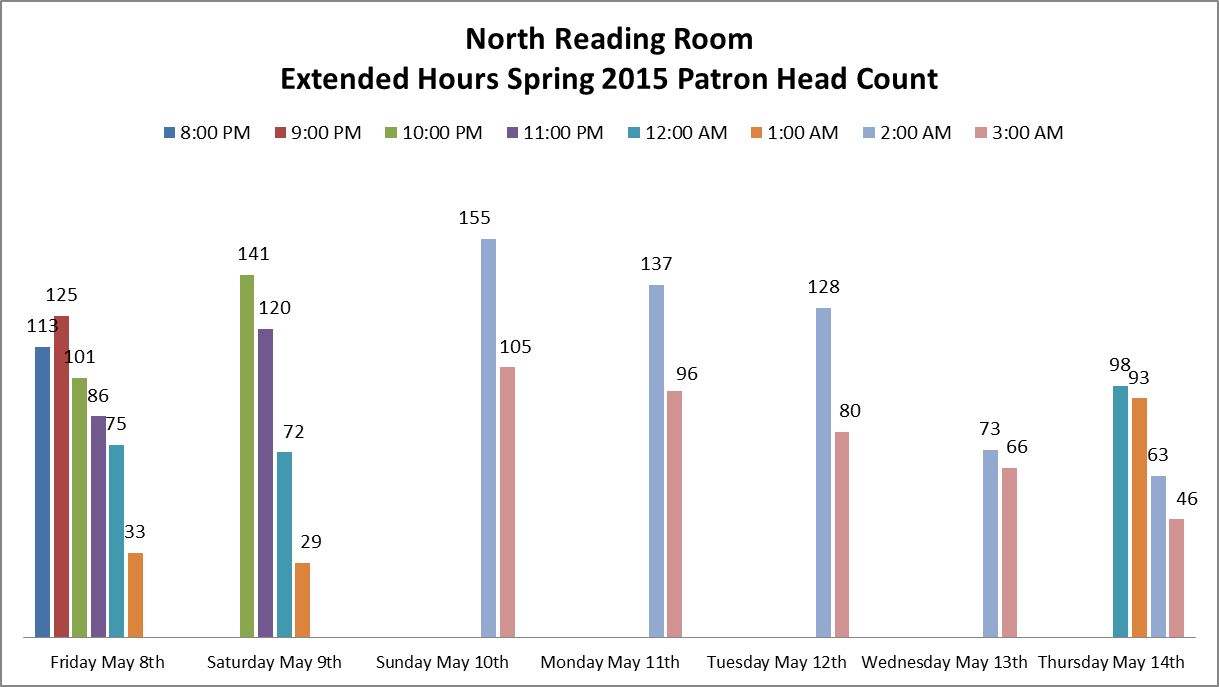 Questions if any….
Thank You!!!